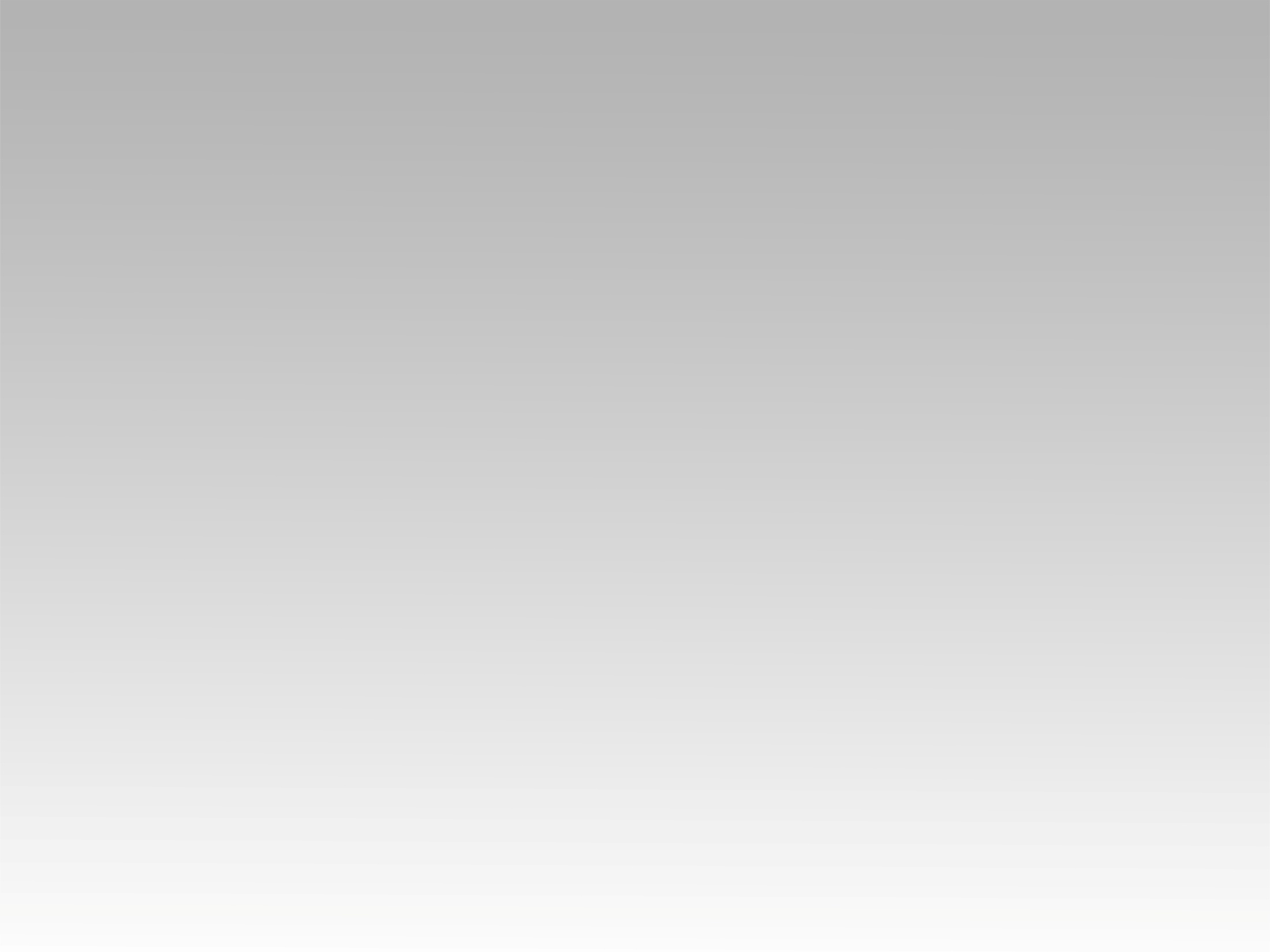 ترنيمة 
أنا فاكر وإزاي أنا هانسى
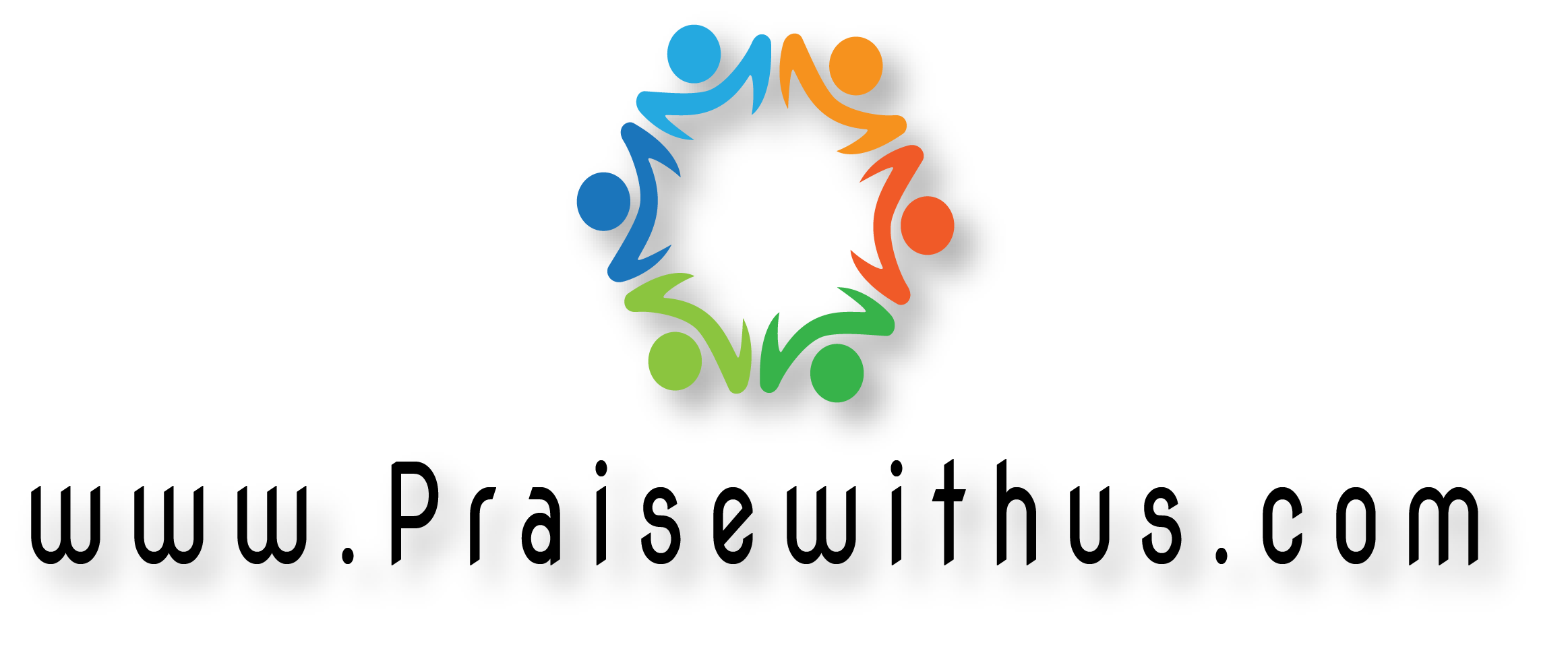 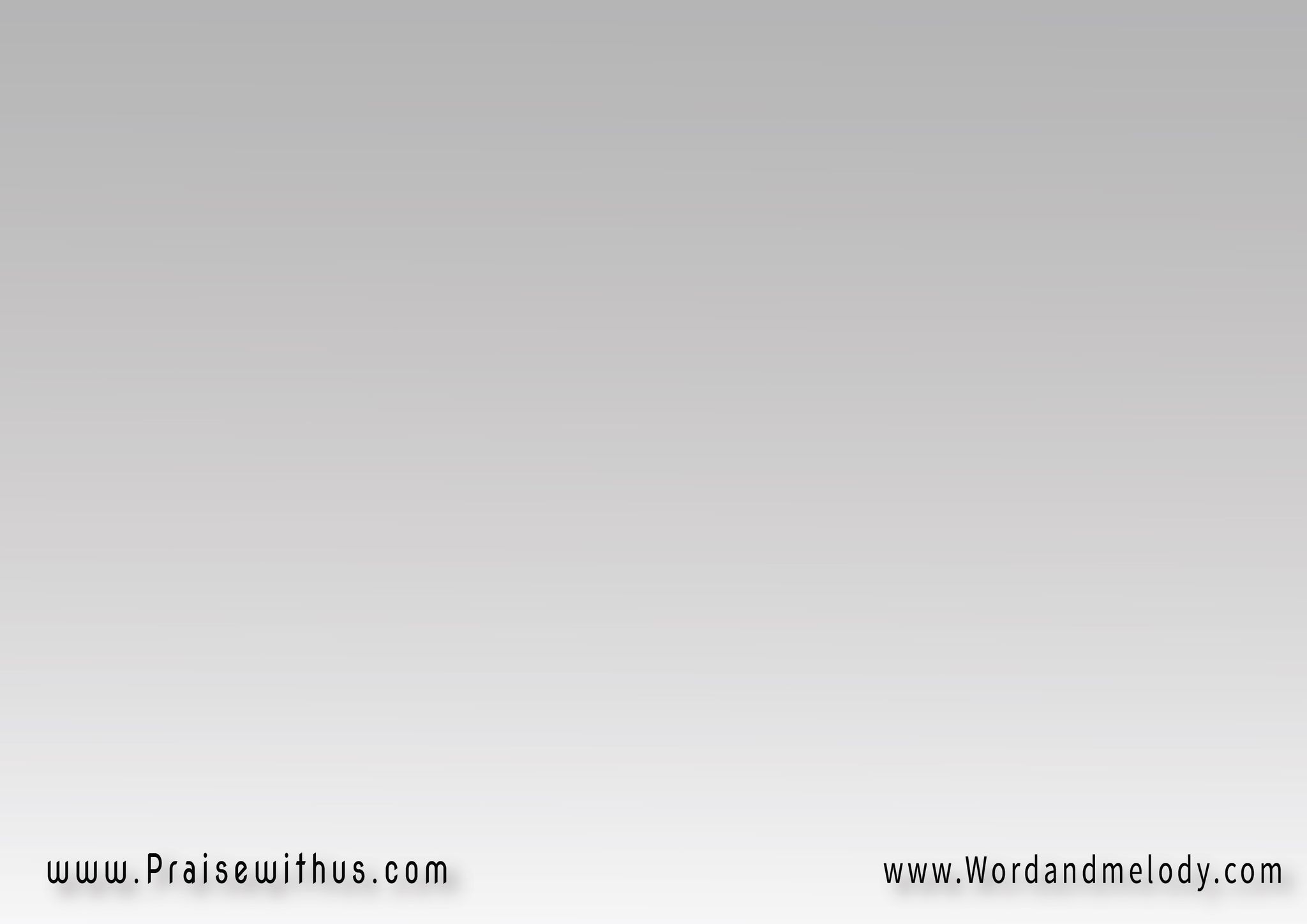 1- 
(أنا فاكر وإزاي أنا هانسى
 دي محبة ما تخطر على بالأنا فاكر وحبك لي
 كسر قيدي وهمي إتشال)2
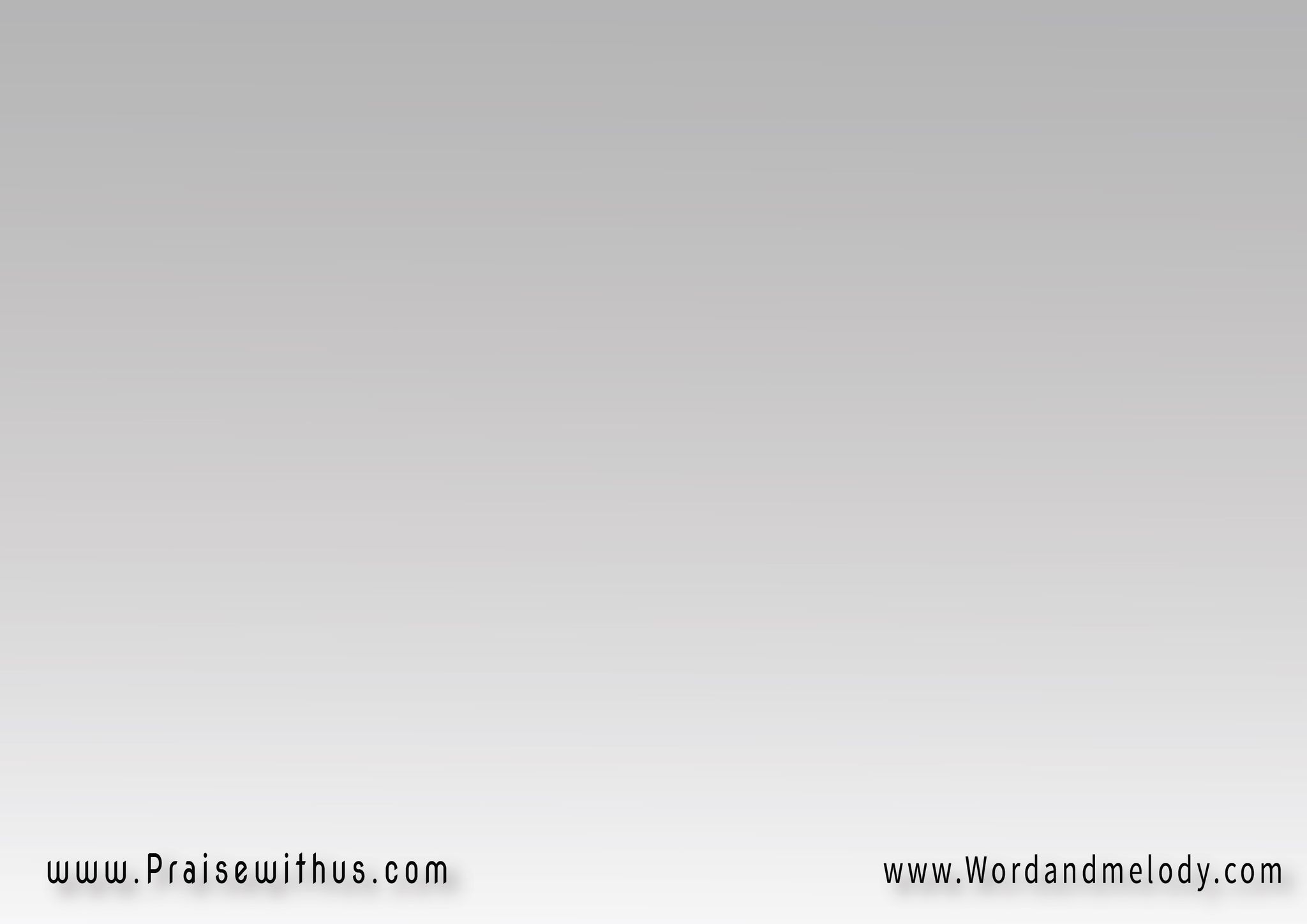 القرار : 
وإزاي أنا ها أنسى أزاي 
دي لمساته إتحفرت فيجوه عروقي وعمري الجاي
 ( هاعلن إن أنا ملك فادي)2
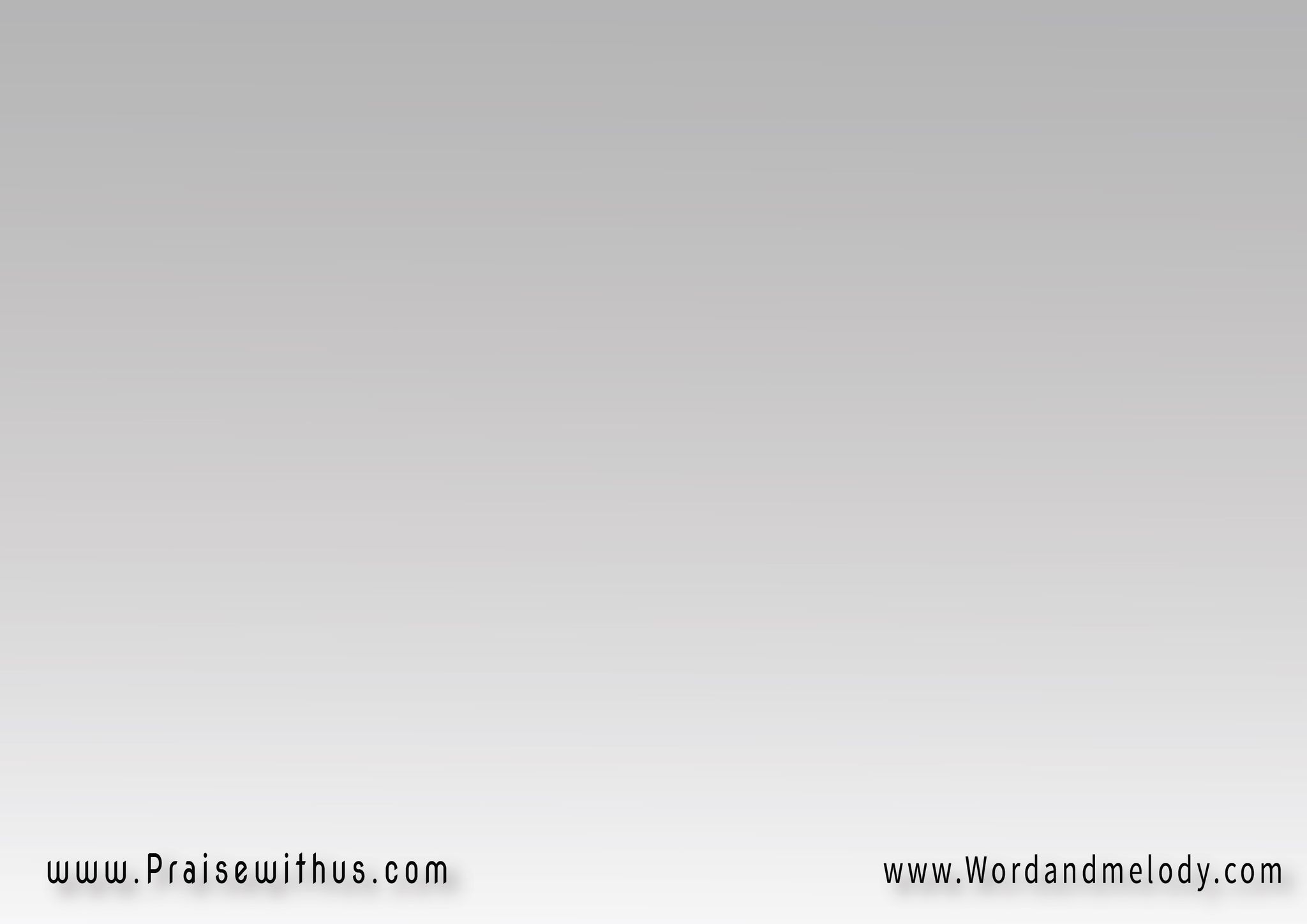 2- 
(أنا فاكر إحسانك لي 
يوم ما الكل تركونييوم ما النعمة انسكبت في
 وإيديك الحلوة شالوني)2
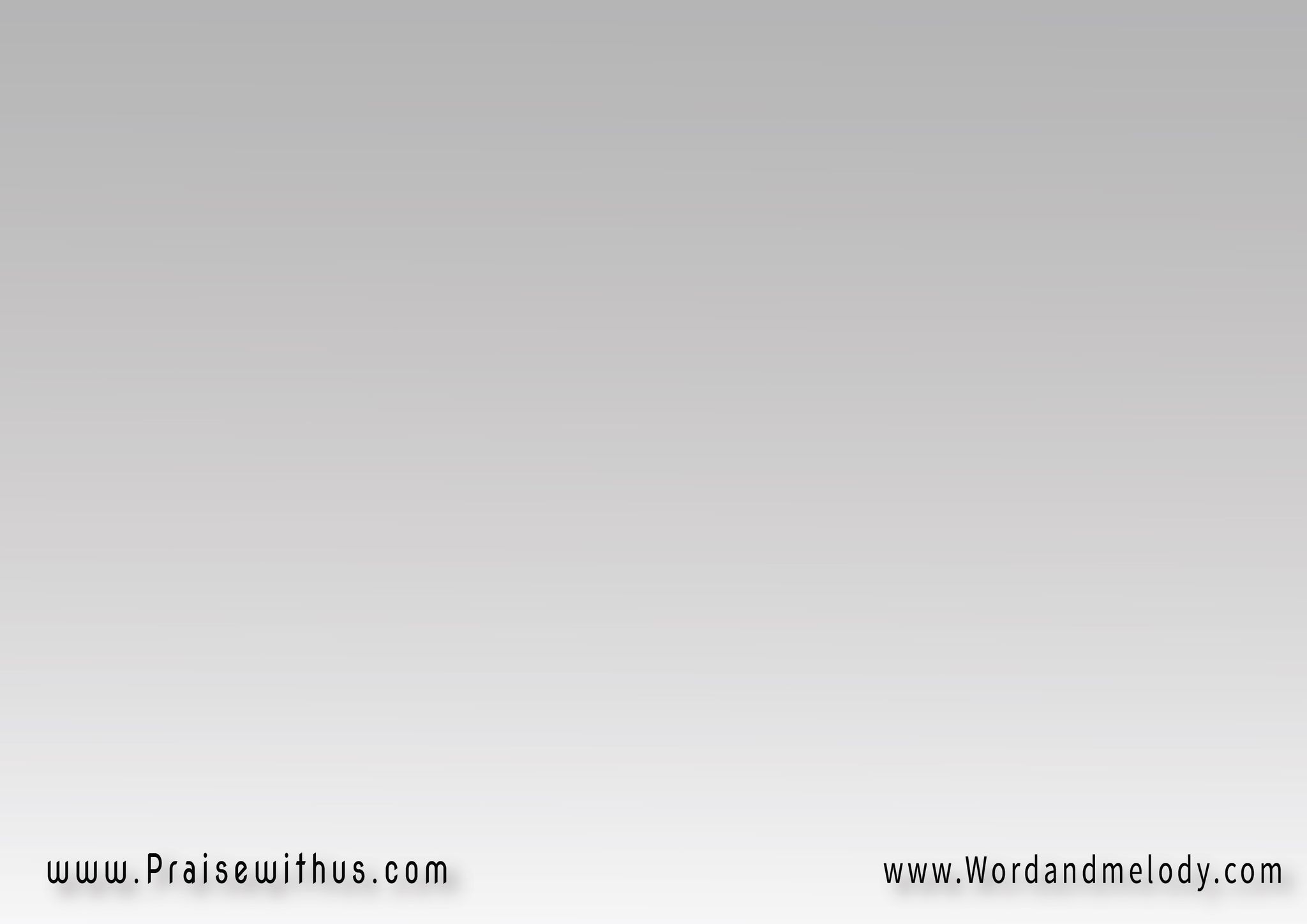 القرار : 
وإزاي أنا ها أنسى أزاي 
دي لمساته إتحفرت فيجوه عروقي وعمري الجاي
 ( هاعلن إن أنا ملك فادي)2
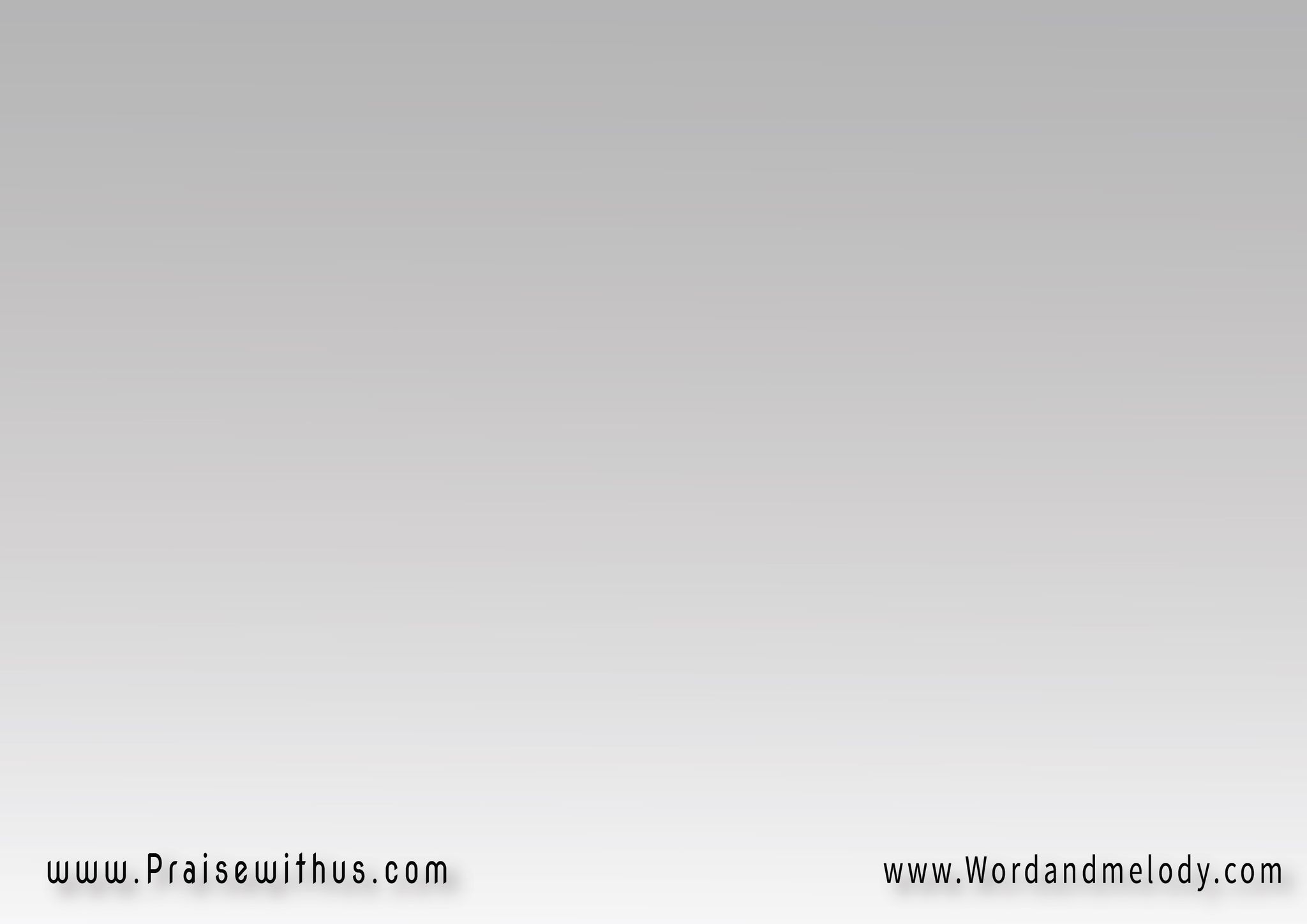 3- 
(أنا فاكر أيام تجديدي
 يوم ما دخلت لحياتييوم وراء يوم أهتف بنشيدي
 ما في زيك لحياتي)2
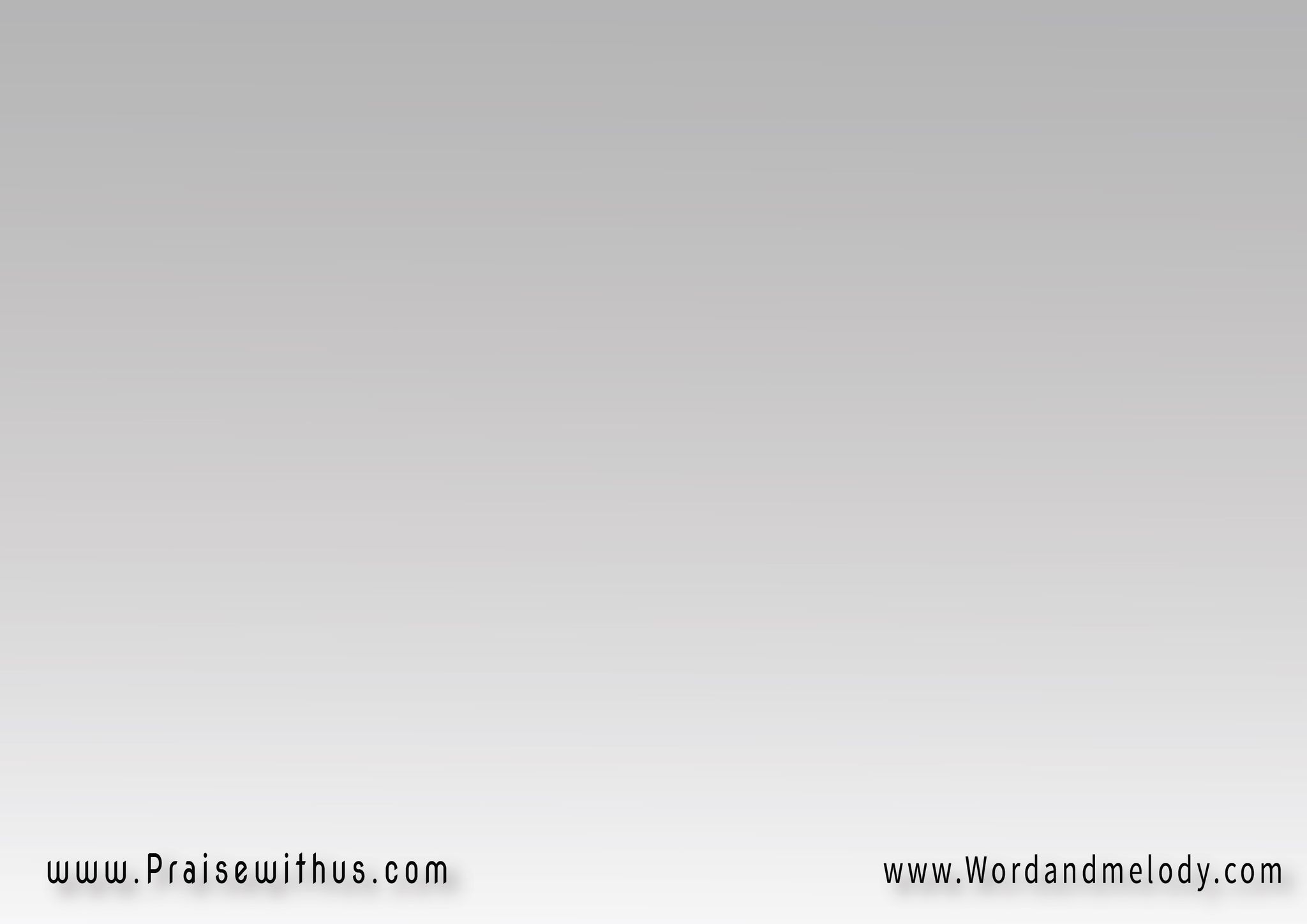 القرار : 
وإزاي أنا ها أنسى أزاي 
دي لمساته إتحفرت فيجوه عروقي وعمري الجاي
 ( هاعلن إن أنا ملك فادي)2
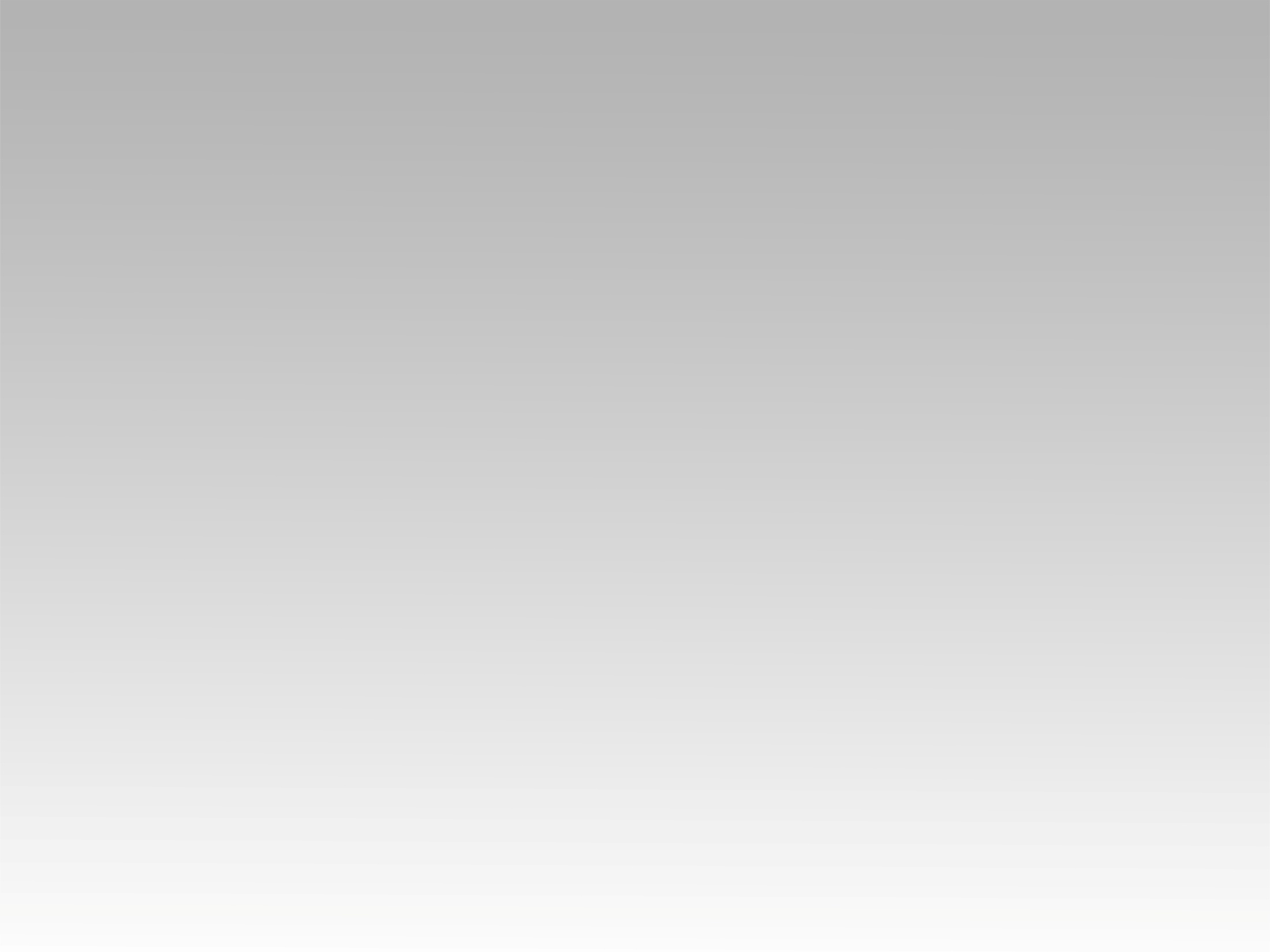 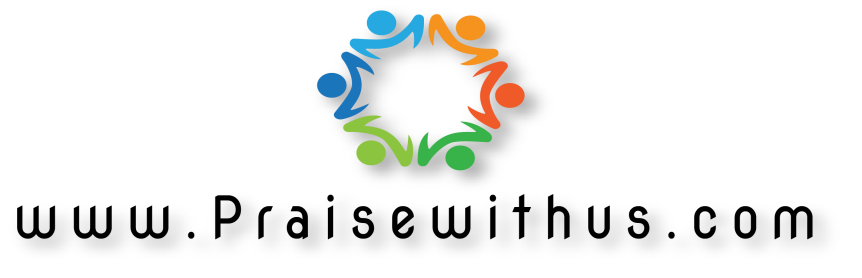